Reading: SpanisH
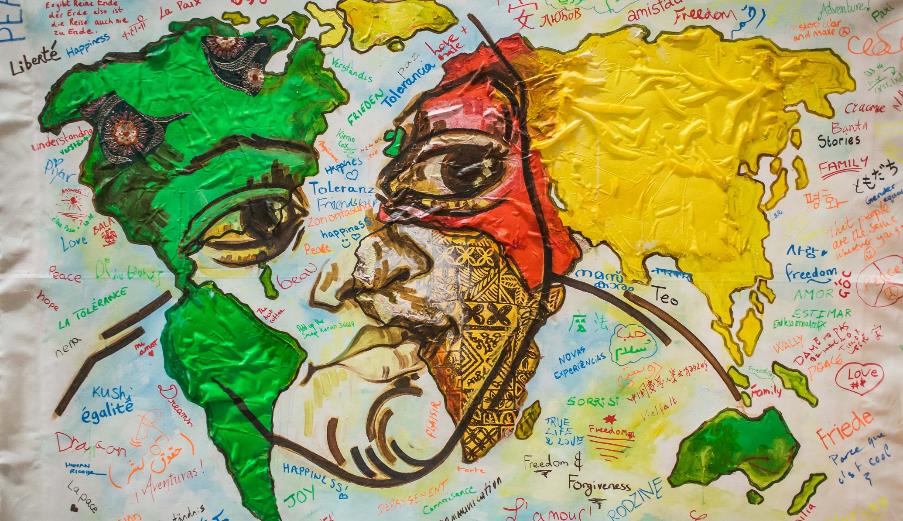 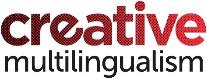 Gustavo Pérez Firmat (b. 1949)
Teacher to insert image.
Image available at: https://alchetron.com/Gustavo-P%C3%A9rez-Firmat
“What I like best… in prose or poetry, is interlingualism, where I can take advantage of the happy accidents that occur when my two languages bump into each other.” (Gustavo Pérez Firmat)
MAP: Spanish speakers in the USA
Teacher to insert image.
Image available here:
https://upload.wikimedia.org/wikipedia/commons/1/15/Spanish_in_the_United_States_by_county.gif
[Speaker Notes: US now has more Spanish speakers than Spain – only Mexico has more; US has 41 million native speakers plus 11 million who are bilingual; New Mexico, California, Texas and Arizona have highest concentrations; effect of migration though also the case that many of these southern areas were part of Mexico until Mexican-American war of 1840s. Florida, in the south-east, also has a high concentration of Spanish speakers, many of them from the Caribbean, including Cuba, where Pérez Firmat was born.]
‘Mad for mush’, by Gustavo Pérez Firmat
Teacher to insert poem here. Can be found at https://www.coursehero.com/file/p5u8jmf/Where-can-Spanglish-be-found-Literary-works-films-TV-series-and-commercials/
(24)
Discuss:
How does the poet play with sound in this poem? 

How does the poet play on the meaning of words in one language? 

How does he play on the meaning of words in two languages?
[Speaker Notes: How does the poet play with sound in this poem? [alliteration on m; visual and aural similarity of much, mush, mash, mucho, más, emphasising similar appearance of words with different meanings in two languages but also highlighting pronunciation of vowel and consonant sounds in English and Spanish].
 
How does the poet play on the meaning of words within one language? [too much: more than enough/ more than I can handle; mi vida: my life/ my darling]
 
How does he play on the meaning of words between two languages? [by bringing together más/ much with mash/mush he associates mixture and confusion with plenty and excess, ie he depicts bilingual experience as rich and full]]
Son cubano: A genre of music and dance of Spanish and African (Bantu) origins
Teacher to insert image:
Image of Buena Vista Social Club album cover available at
https://www.amazon.co.uk/BUENA-VISTA-SOCIAL-Buena-Social/dp/B00000B5LO
Candela					son cubano
‘Son/SONG’, by Gustav Pérez-Firmat.
Teacher to insert poem here. Can be found in Bilingual Blues, Gustav Pérez-Firmat.
Published by Bilingual Press / Editorial Bilingue 
(1 Jan. 1995)
ISBN-13: 978-0927534475
‘Son-sequence’, by Gustav Pérez-Firmat
Teacher to insert poem here. Can be found in Bilingual Blues, Gustav Pérez-Firmat.
Published by Bilingual Press / Editorial Bilingue 
(1 Jan. 1995)
ISBN-13: 978-0927534475
Discuss:
How does the poet play on the word ‘son’ in the two poems? 

What do you think of the way the poet positions and organises words in these poems? 

Why do you think the poet asks the question, ‘Is he?’ at the end of the second poem?
[Speaker Notes: How does the poet play on the word ‘son’ in the two poems? [association with ‘song’ in the first, and with the English word ‘son,’ among other meanings, in the second. What do you think is significant about these associations?]
 
What do you think of the way the poet positions and organises words in these poems? [splitting of words in the first poem, particularly highlighting son/g and cha-cha-charged, literally bringing the sound or music of Cuban Spanish into English
 
Why do you think the poet asks the question, ‘Is he?’ at the end of the second poem? [his bilingualism makes him feels different from his father]]
Alurista (B. 1947)(Alberto Baltazar Urista Heredia)
Andrew Parodi at en.wikipedia [CC BY-SA (http://creativecommons.org/licenses/by-sa/3.0/)]
Ink (Pa' Ixel), by Alurista
Teacher to insert poem here. Can be found at: http://www.inmotionmagazine.com/alur3.html
Cecilia Vicuña (b. 1947)
Cecilia Vicuna [CC BY (https://creativecommons.org/licenses/by/4.0)]
‘INSTAN’, by Cecilia Vicuña
Teacher to insert poem here. Can be found in Instan, Cecilia Vicuña. 
Published by Kelsey Street Press (2002)
ISBN-13: 978-0932716507

Three excerpts from ‘Instan’, a poem that mixes Spanish, English and some Quechua.
why are
we here?...
 
…changing
the heart 
of the ear
	th
alba saliva
el instan…
 
…mother
of time
el sign
         o…
 
…corazón
del aquí
latus del
llevo llevo…
  
…la justicia
de la relación